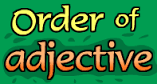 Adjectives      Order
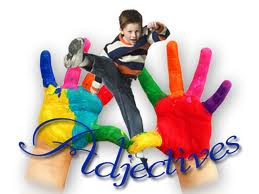 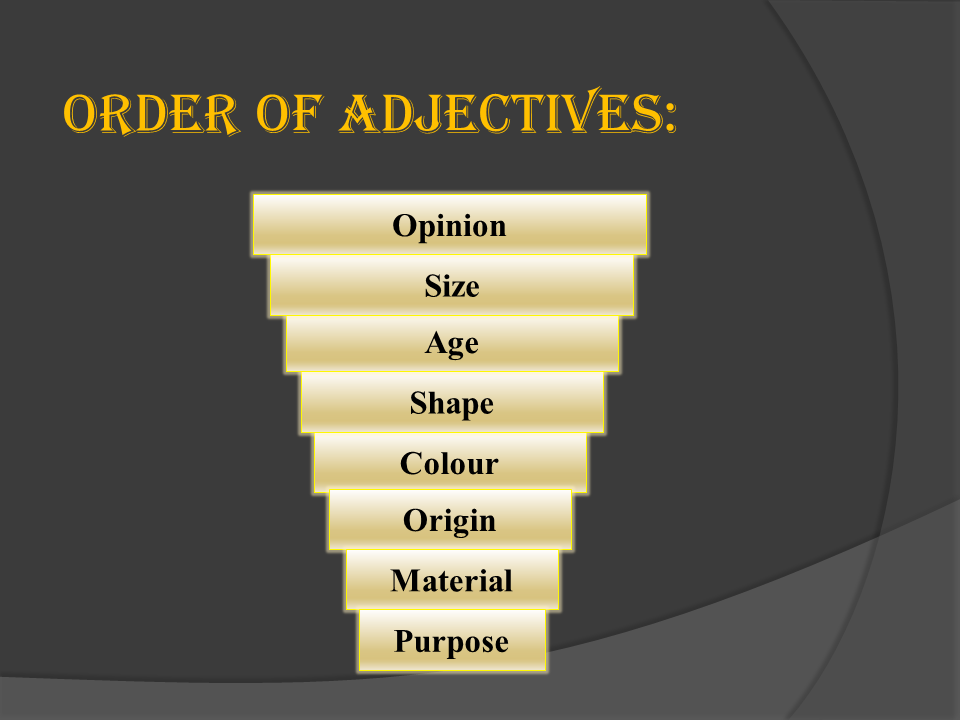 1.a beautiful table (wooden/round)
A beautiful round wooden table.
2. an unusual ring (gold)
An unusual gold ring
3. a new jacket (nice)
A nice new jacket
4. an old house (beautiful)
A beautiful old house
5. black gloves(leather)
Black leather gloves
6. an American film(old)
7. a long face (thin)
8. big clouds (black)
9. a sunny day (lovely)
10. a wide avenue (long)
11.a metal box (black/small)
12.a big cat (fat/black)
13.a little village (old/ lovely)
14. long hair (black/beautiful)
15. an old painting (interesting/French)
16. an enormous umbrella (red/yellow)
18.city/a/Spanish/beautiful/old
19.arts/nice/teacher/French/our
20.green-eyed/gorgeous/black-haired/
        a girl
1.Andrea had………………………..a in her hair yesterday.
a)nice yellow bow
b)yellow nice bow
c)bow nice yellow
2.The clown was wearing a     ……………  hat.
a)Big green yellow
b)Big green and yellow
c)Yellow and green big
3.I bought   ……………… oranges.
a)Great some big
b)Big great some
c)Some great big
4.We met     ……………… people at the conference.
a)very smart two
b) two very smart
c) very two smart
5.My uncle wore a     ………………  to the wedding.
a)Silk blue tie
b)Tie blue silk
c)Blue silk tie
 
6.Have you met that     ……………….. next door?
a)Cute boy new
b)Cute new boy
c)New cute boy
German / old / yellow / car
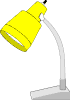 round / small / reading / lamp 


German / old / yellow / car


wooden / huge / sailing / ship   


physics / boring / old / teacher


slim / Canadian / handsome / snowboarder
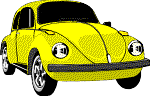 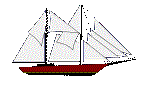 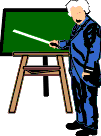 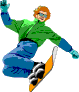 sugar / blue / round / bowl
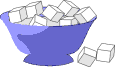